Практика получения государственной поддержки ягодоводческих хозяйств. Успешный кейсы, подводные камни, особенности документооборота
Губенко Милена, 
Председатель СППК
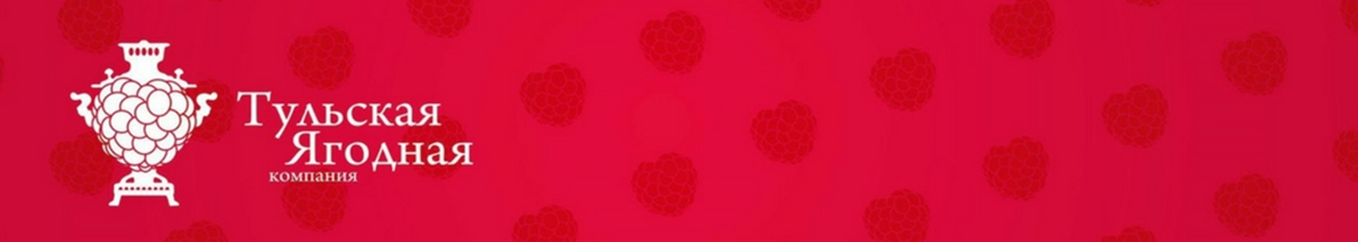 1
Инфраструктура поддержки агробизнеса
Региональные министерства (департаменты) сельского хозяйства (гранты, субсидии)
Орган исполнительной власти по поддержке МСП (гранты, субсидии)
Центры поддержки предпринимательства (субсидии, консалтинг)
Бизнес-инкубаторы (льготная арендная площадь)
Микрофинансовые организации по поддержке МСП (льготные микрозаймы)
Банки (льготное кредитование)
Гарантийные фонды (поручительства по кредитам)
Центры компетенций в сфере с/х кооперации и поддержки фермеров
2
Практика получений господдержки ягодоводческих хозяйств
Объем господдержки, которой воспользовались СППК «Тульская ягодная компания» и ее члены
Грант «Начинающий фермер» 2 КФХ, 2,4 млн. рублей
Грант «Агростартап» 4 КФХ, 16 млн. рублей
Грант на развитие СППК 1 кооператив, 16,5 млн. рублей
Субсидия на регистрацию товарного знака
    2 товарных знака, 80 тыс. руб.
Субсидия на разработку проектной документации
    2 товарных знака, 80 тыс. руб.
Участие в выставках – экономия 600 тыс. руб.
Микрозайм 5% годовых на 3 года с отсрочкой на 6 мес.
    1,5 млн. руб.
3
Практика получений господдержки ягодоводческих хозяйств
Формы поддержки для начинающего фермера
4
Практика получений господдержки ягодоводческих хозяйств
Формы поддержки для начинающего фермера
5
Практика получений господдержки ягодоводческих хозяйств
Цели использования грантов
Начинающий фермер
Агростартап
Приобретение земельных участков хоз. назначения
Приобретение (строительство, ремонт, регистрация) (складских) зданий (сооружений) для производства, хранений, переработки с/х продукции, разработку ПСД
Подключение к инженерным сетям
Приобретение с/х техники, навесного оборудования, грузового автотранспорта, оборудования для производства и переработки с/х продукции
Приобретение автономных источников газо-, энерго- и водоснабжения
Посадочный материал для закладки многолетних насаждений
Транспорт для мобильной торговли
Внесение средств в неделимый 
     фонд СППК
6
Практика получений господдержки ягодоводческих хозяйств
Возможные дополнительные требования к грантополучателям (региональные)
Отношение к приоритетному направлению деятельности
Наличие земельных участков в собственности или аренде
Наличие с/х техники в собственности или аренде (лизинге)
Наличие многолетних плодово-ягодных насаждений
Приоритет создающим большее количество рабочих мест
Приоритет проектам с меньшим срокам окупаемости
Приоритет при наличии опыта в с/х, с/х образования
Усеченный перечень приобретаемого оборудования, техники
Требования к сертификации приобретаемых саженцев Россельхознадзором
Открытие и использование при оплате поставщикам (из средств гранта) лицевого счета в отделении Федерального казначейства
7
Практика получений господдержки ягодоводческих хозяйств
Формы поддержки для развития фермерского хозяйства
Грант «Семейная ферма»
(Госпрограмма развития сельского хозяйства и регулирования с/х рынков)

Организационно-правовая форма – ИП Глава КФХ со сроком деятельности более 24 мес. + 1 родственник в составе
Сумма гранта – до 30 млн. рублей
Собственное участие – 40% от суммы проекта
Срок освоения гранта – 24 месяца
Повторное получение гранта – не ранее 24 мес. после полного освоения ранее полученных грантов
Количество создаваемых постоянных  рабочих мест – не менее 3-х на 1 грант
Цели использования гранта:
Приобретение (строительство, ремонт) объектов для производства и переработки с/х продукции, разработку ПСД
Приобретение с/х техники, специализированного автотранспорта, оборудования для производства и переработки с/х продукции
Приобретение автономных источников газо-, энерго- и водоснабжения
8
Практика получений господдержки ягодоводческих хозяйств
Формы поддержки для развития фермерского хозяйства
Субсидирование затрат СППК
(Федеральный проект по созданию системы поддержки фермеров и развития сельской кооперации)
На приобретение имущества с последующей его передачей в собственность членов:
Не более 50% затрат
Не более 3 млн. руб. на 1 СППК
Передача имущества 1 члену СППК – не более 30% от стоимости этого имущества
На приобретение имущества с/х техники, оборудования для переработки с/х продукции, моб. торг. объектов для оказания услуг членам СППК (до 3-х лет с выпуска):
Не более 50% затрат
Не более 10 млн. руб. на 1 СППК
На закупку с/х продукции у членов СППК:
До 15% затрат в зависимости от выручки от реализации закупленной продукции
Объем продукции, закупленной у одного члена СППК – не более 15% объема
9
Практика получений господдержки ягодоводческих хозяйств
Формы поддержки для развития сельской кооперации
Грант «Развитие материально-производственной базы СППК»
(Госпрограмма развития сельского хозяйства и регулирования с/х рынков)
Орг-прав. форма – СППК (или сбытовой кооператив, или потребит. общество), действующие не менее 12 мес., в составе 10 членов
Сумма гранта – до 70 млн. рублей
Собственное участие – 40% от суммы проекта, возможно региональное софинансирование 20%.
Срок освоения гранта – 24 месяца
Повторное получение гранта – не ранее 24 мес. после полного освоения ранее полученных грантов
Кол-во создаваемых пост.раб. мест – 1 на 3 млн.руб. гранта
Цели использования гранта:
Приобретение (строительство, ремонт) объектов для производства, хранений, переработки с/х продукции, разработку ПСД
Приобретение (монтаж) специализированного автотранспорта, оборудования для производства и переработки с/х продукции
10
Практика получений господдержки ягодоводческих хозяйств
Благодарю за внимание!Вопросы?
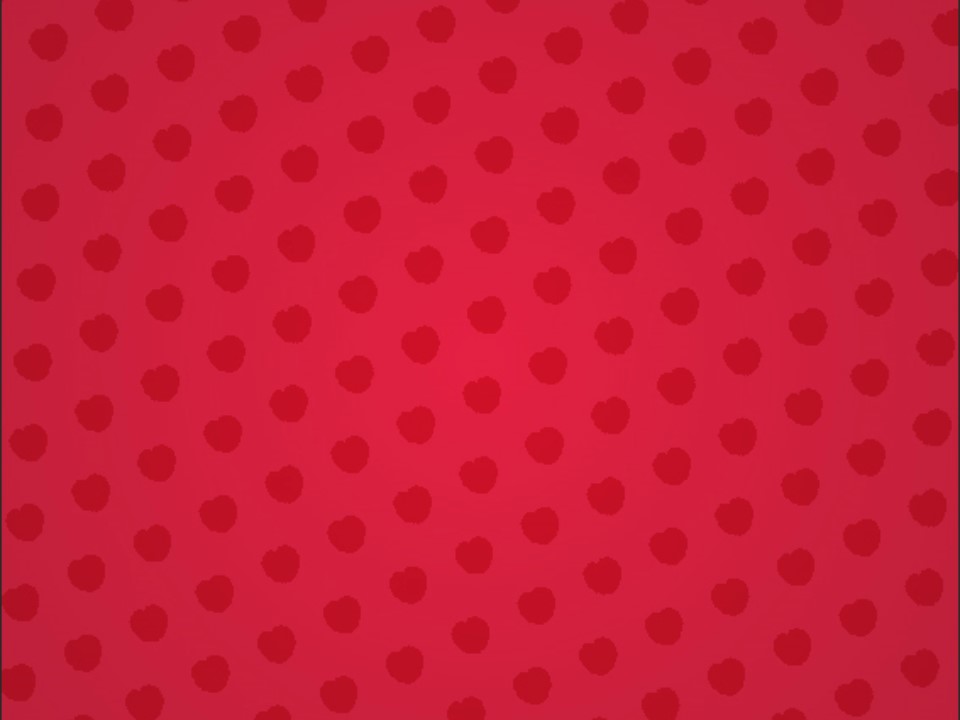 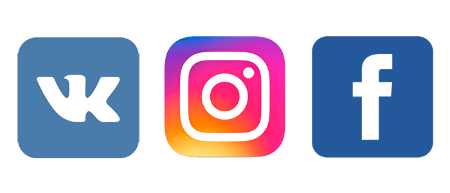 Милена Губенко
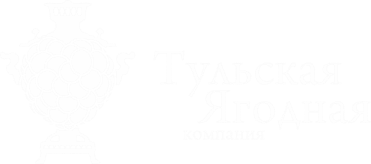 /yagoda71
#тульскаяягодная
#миленинамалина
11
Название презентации